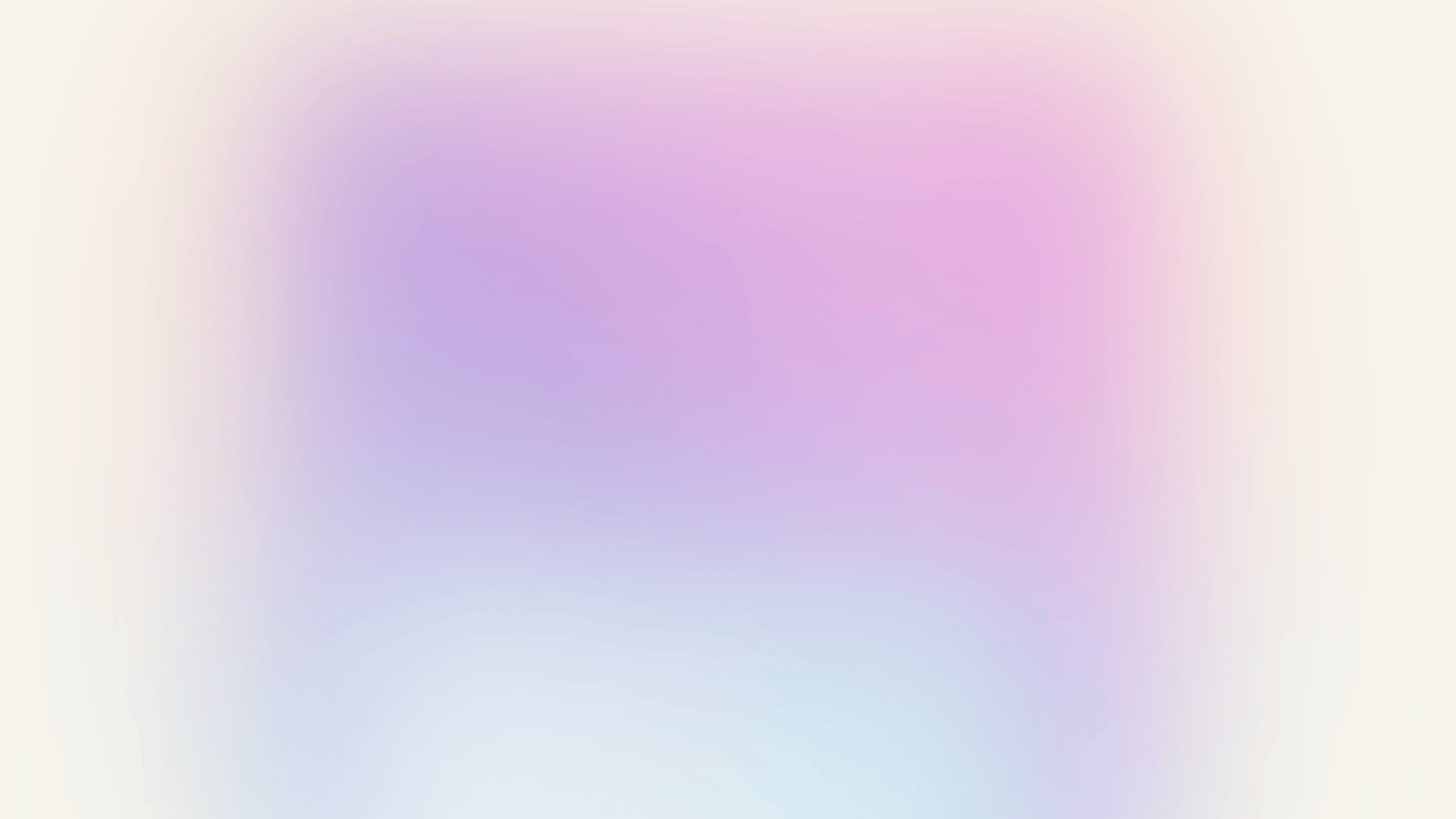 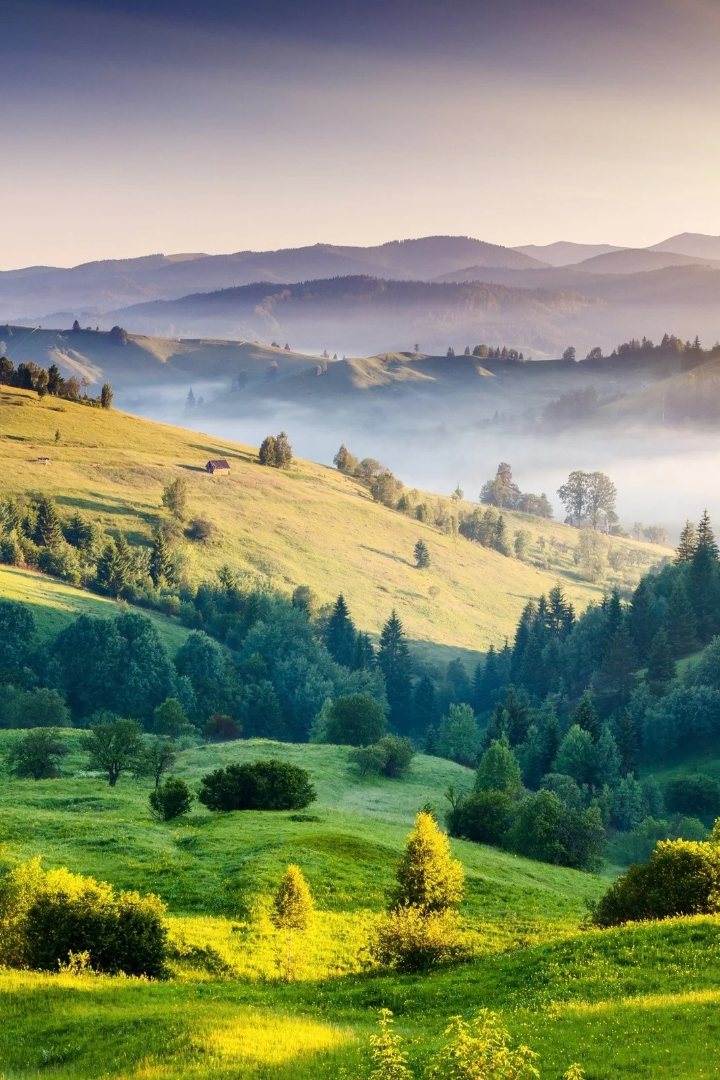 Поняття про систему
Основні поняття про систему та її складові частини
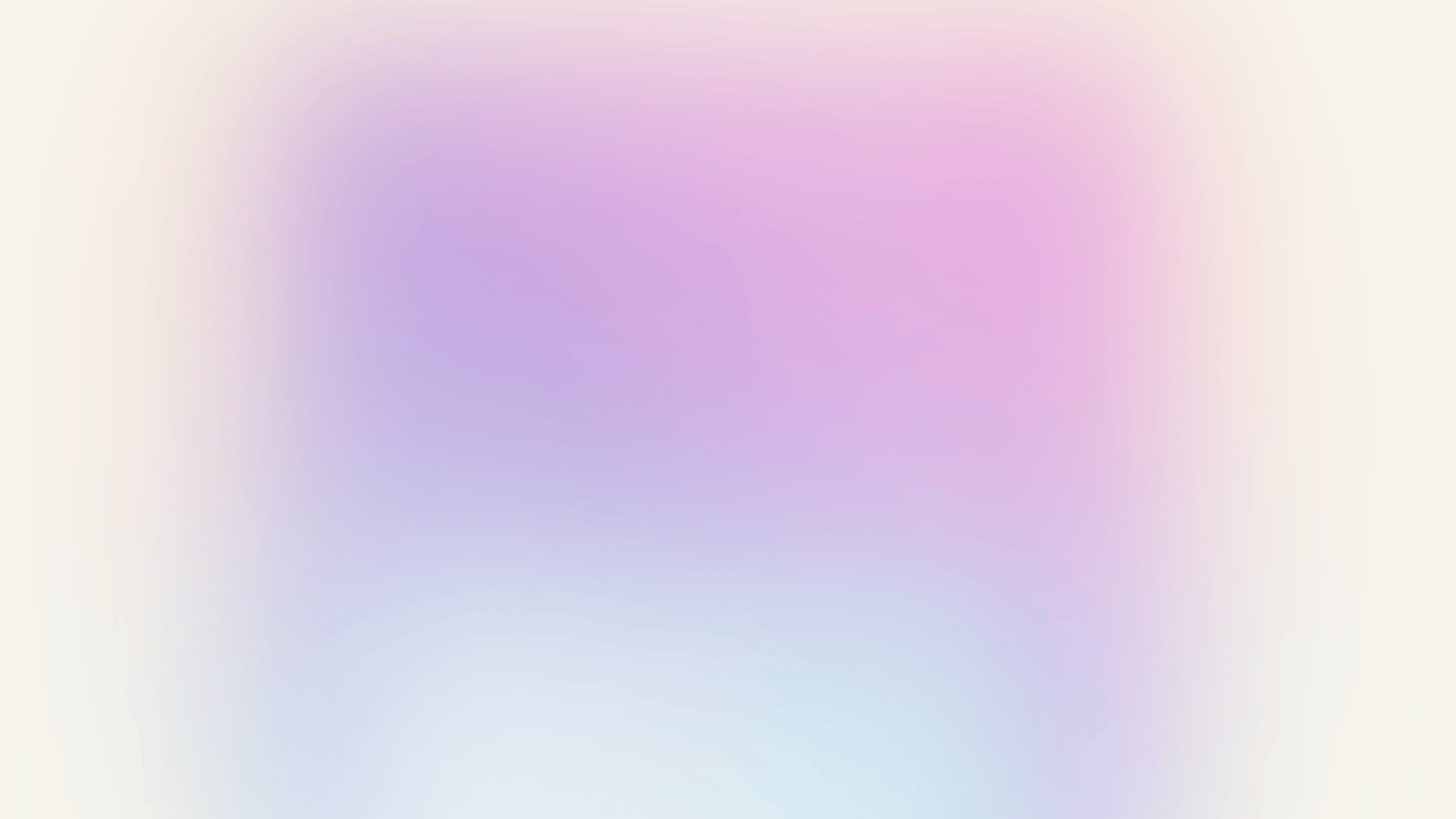 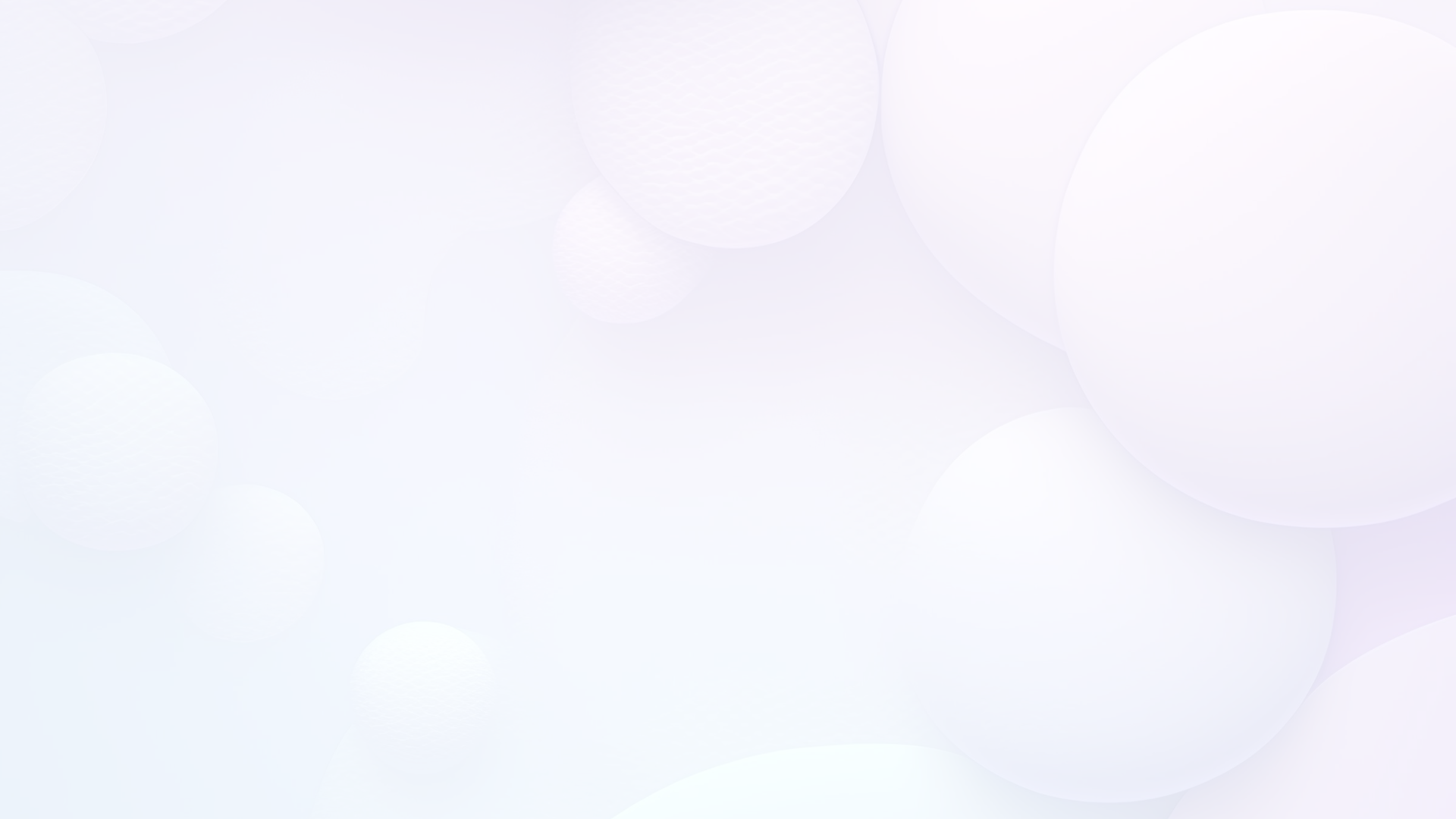 Основні системні поняття
Синергія
Емерджентність
Границі системи
Взаємодія компонентів системи, що призводить до створення більшої сили, ефективності або результату, ніж окремі компоненти здатні досягти самостійно.
Властивість системи виявляти нові характеристики або властивості, які аніяк не притаманні окремим компонентам.
Орієнтованість на велику життєздатність системи в порівнянні з окремими комонентами, що утворюють її.
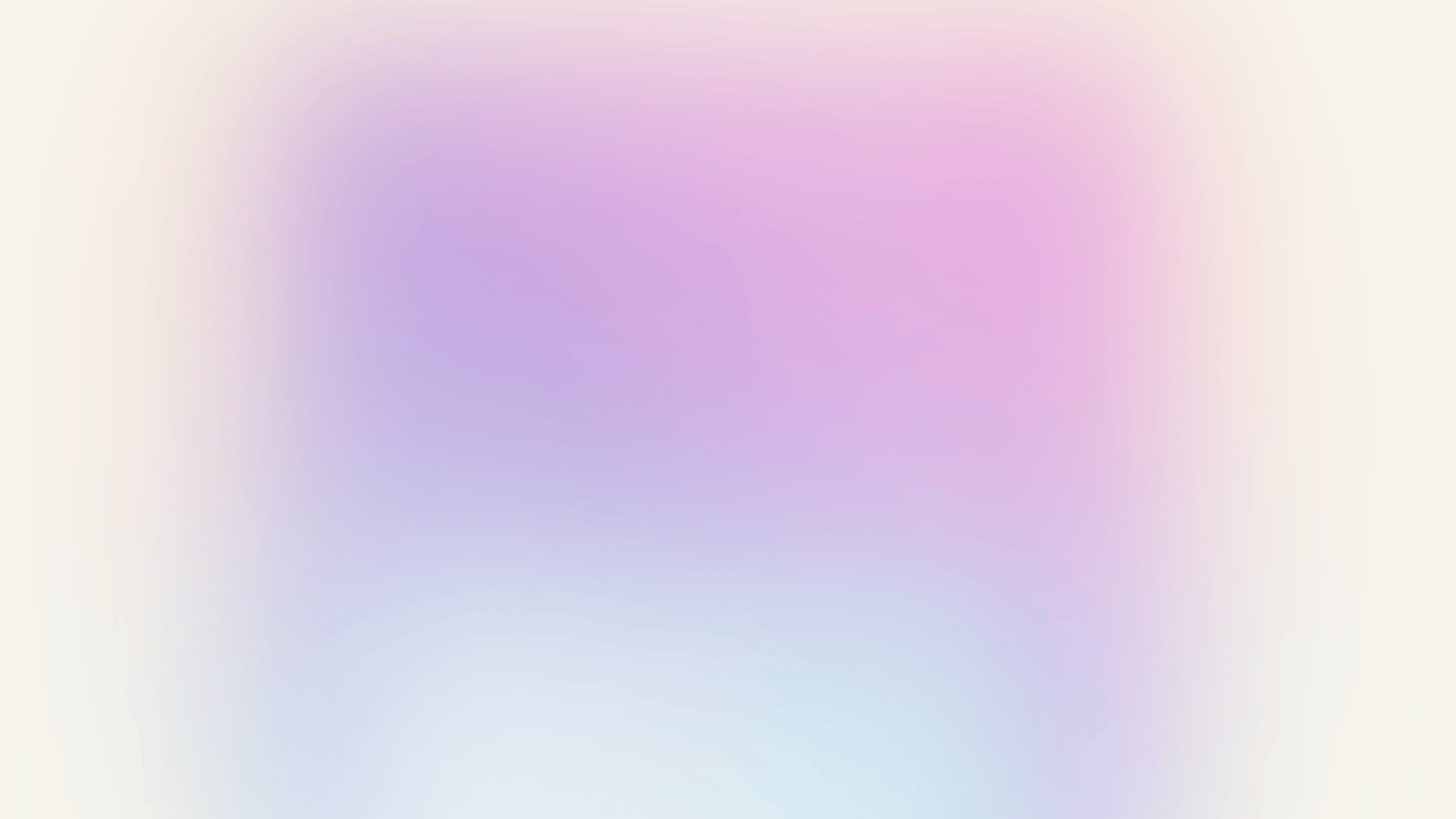 Поняття про систему
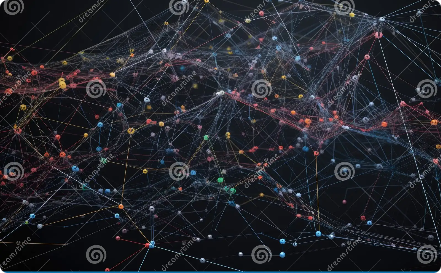 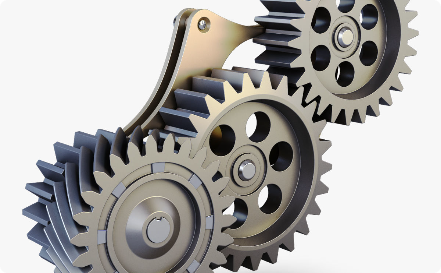 Структура
Взаємодія
Взаємозв'язок компонентів системи, який визначає її форму, організацію та функціональні можливості.
Процес взаємодії між компонентами системи, який забезпечує їх спільну роботу та досягнення поставлених цілей.
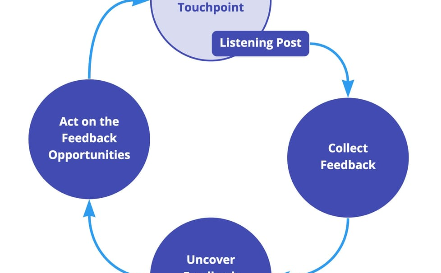 Зворотний зв'язок
Механізми, що дозволяють системі отримувати інформацію про свій стан та адаптуватися до змін з метою підтримання стійкості.
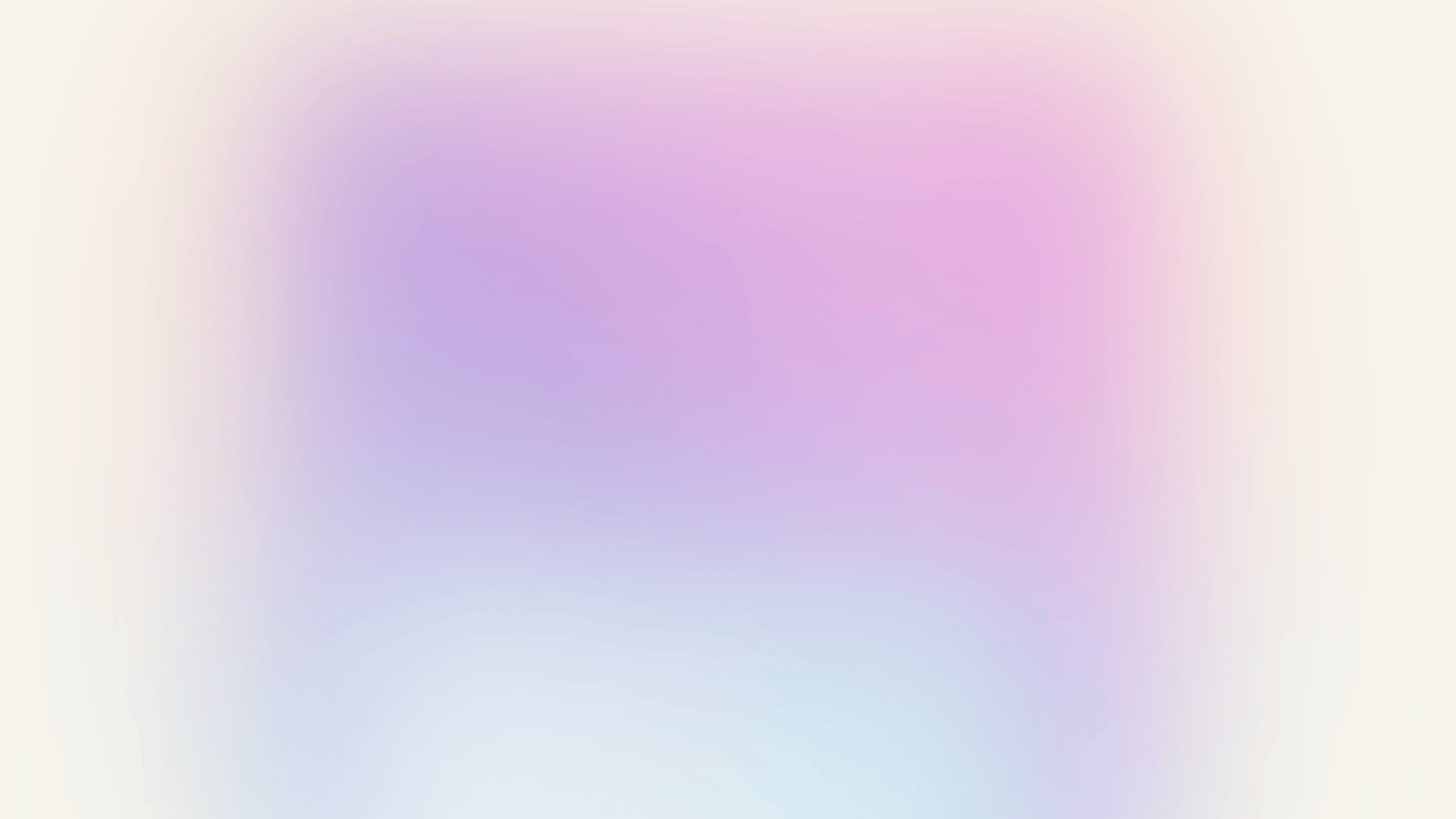 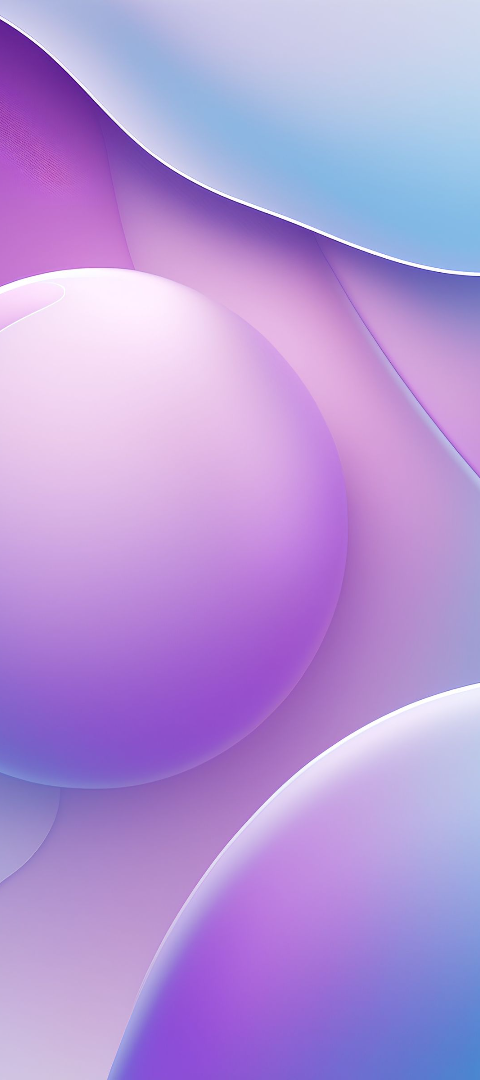 Основні частини системи
1
Вхідні дані
Інформація або ресурси, які необхідні для початку роботи системи та виконання задачі.
2
Процесування
Алгоритми та дії, які система виконує над вхідними даними з метою створення вихідного результату.
3
Вихідні дані
Окремі результати та відповіді, які система надає на основі вхідних даних та процесування.
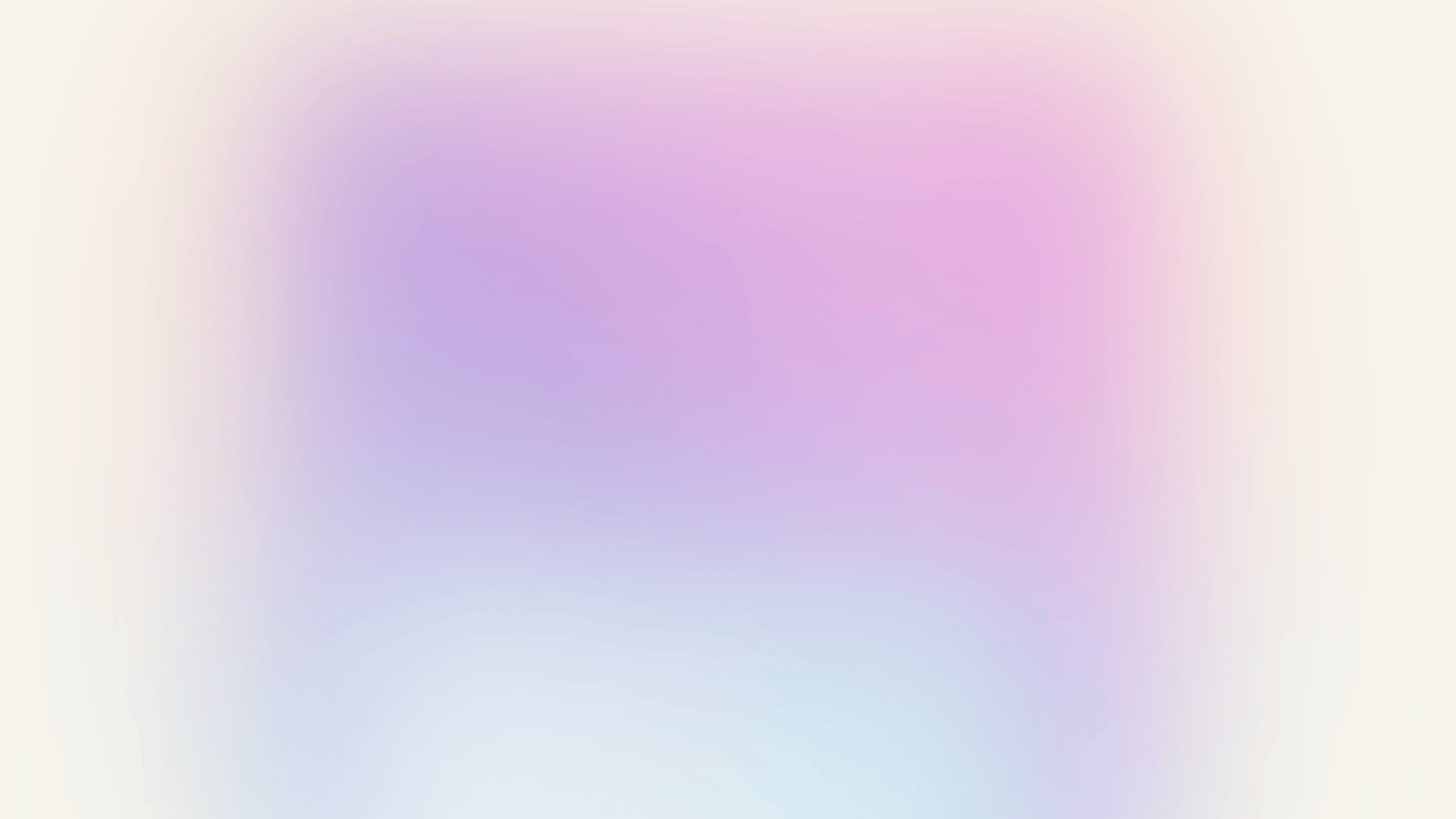 Компоненти системи
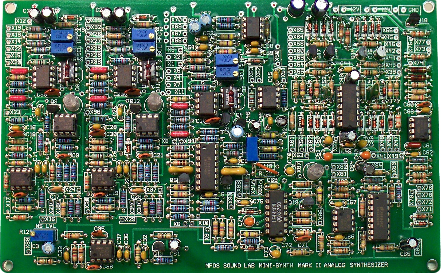 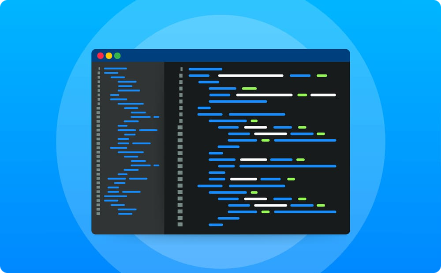 Апаратне забезпечення
Програмне забезпечення
Фізичні елементи, що складають систему, такі як комп'ютери, сенсори, роз'єми тощо.
Коди, програми та алгоритми, які керують роботою системи та визначають її функціональні можливості.
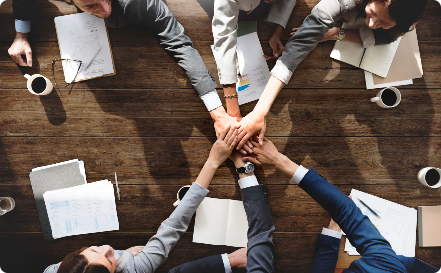 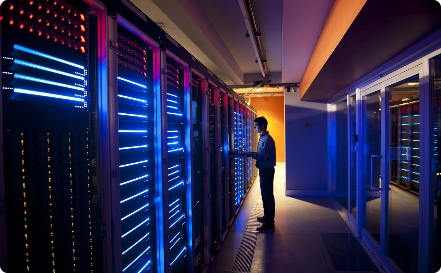 Люди
Дані
Користувачі, розробники та співробітники, які взаємодіють з системою та забезпечують її ефективне використання.
Інформація або ресурси, що обробляються та зберігаються системою для подальшого використання.
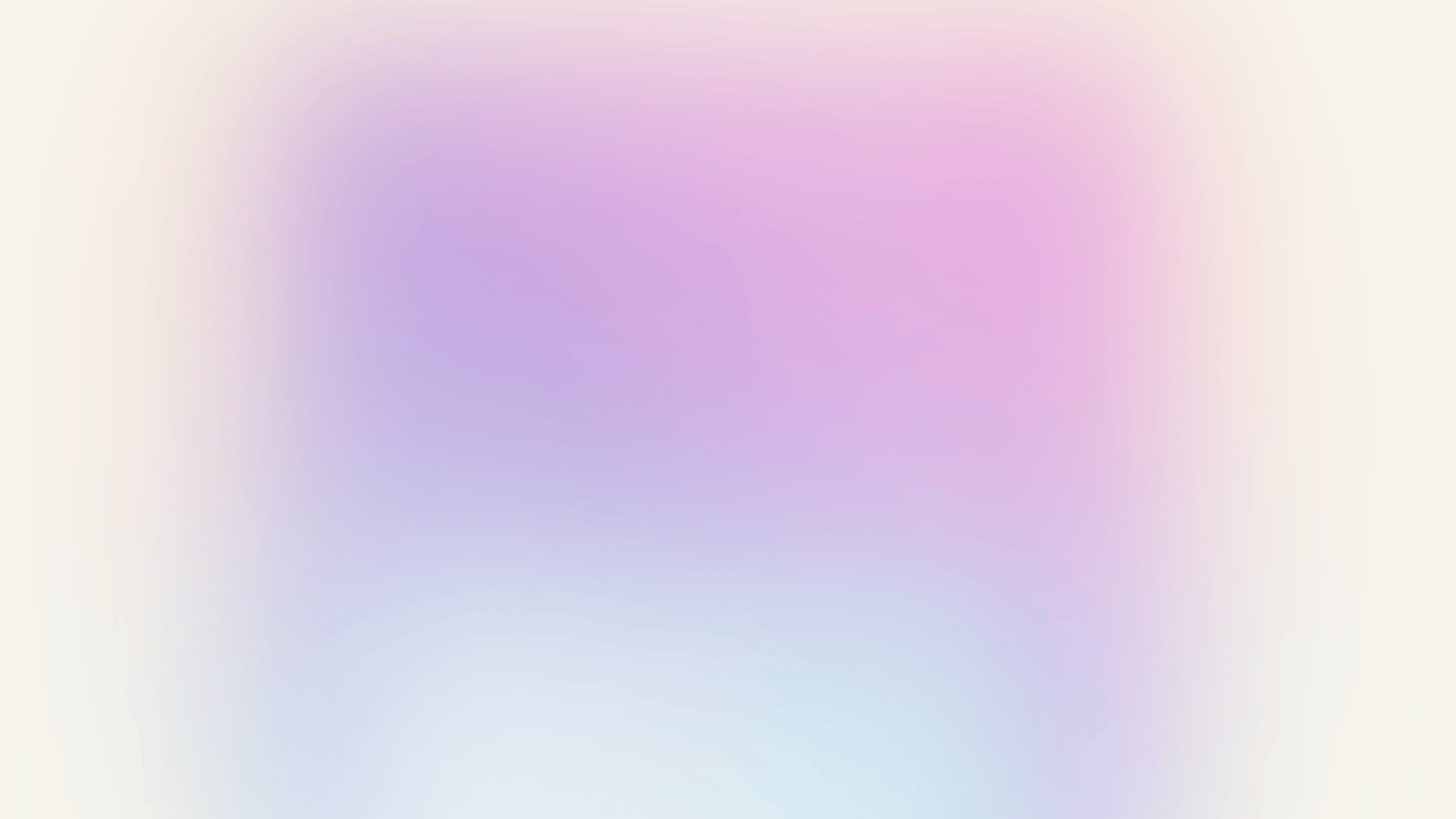 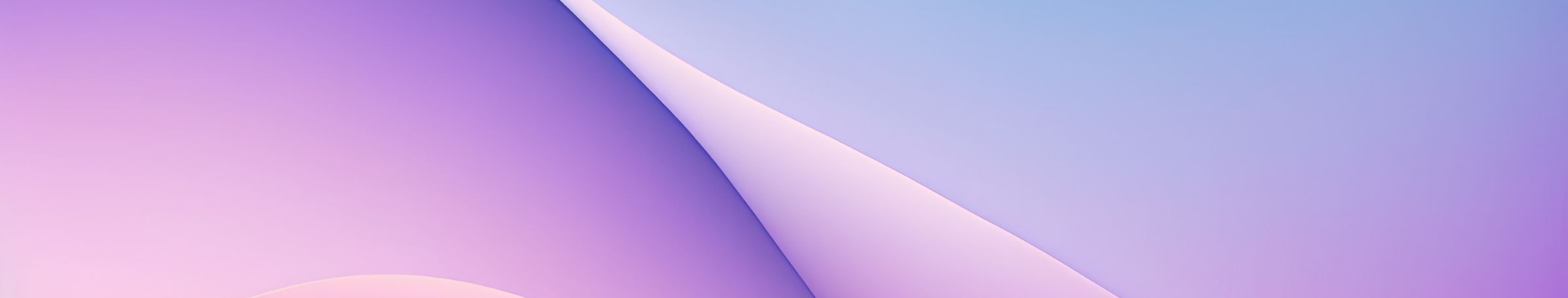 Висновок
Системи є складними та захоплюючими створіннями, які мають велике значення в сучасному світі. Надіємося, що ця подорож у світ систем була цікавою та корисною для вас!